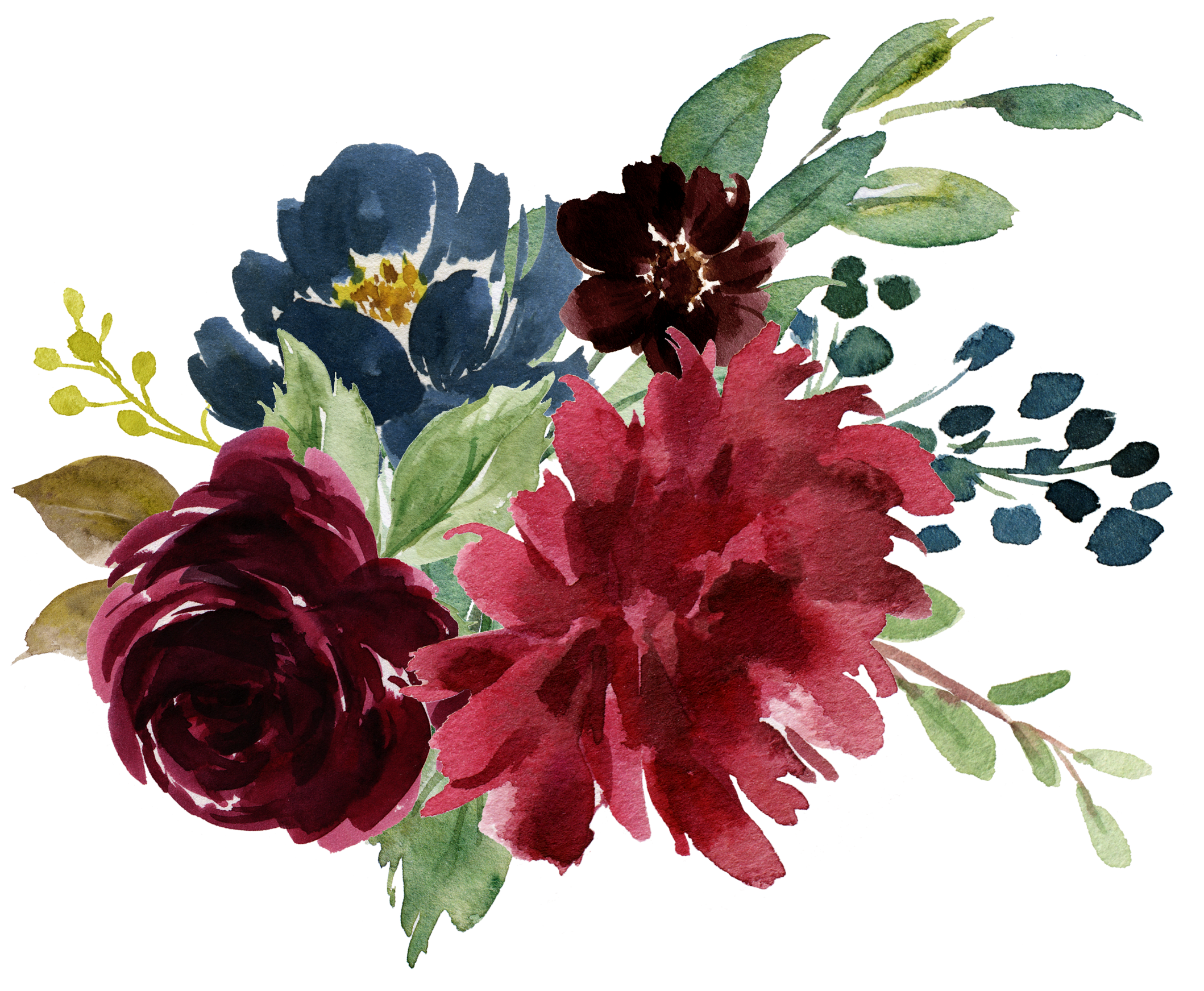 Manual dos 
Padrinhos
Juliana e Marcelo
20.10.2018
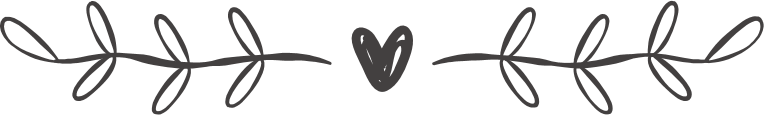 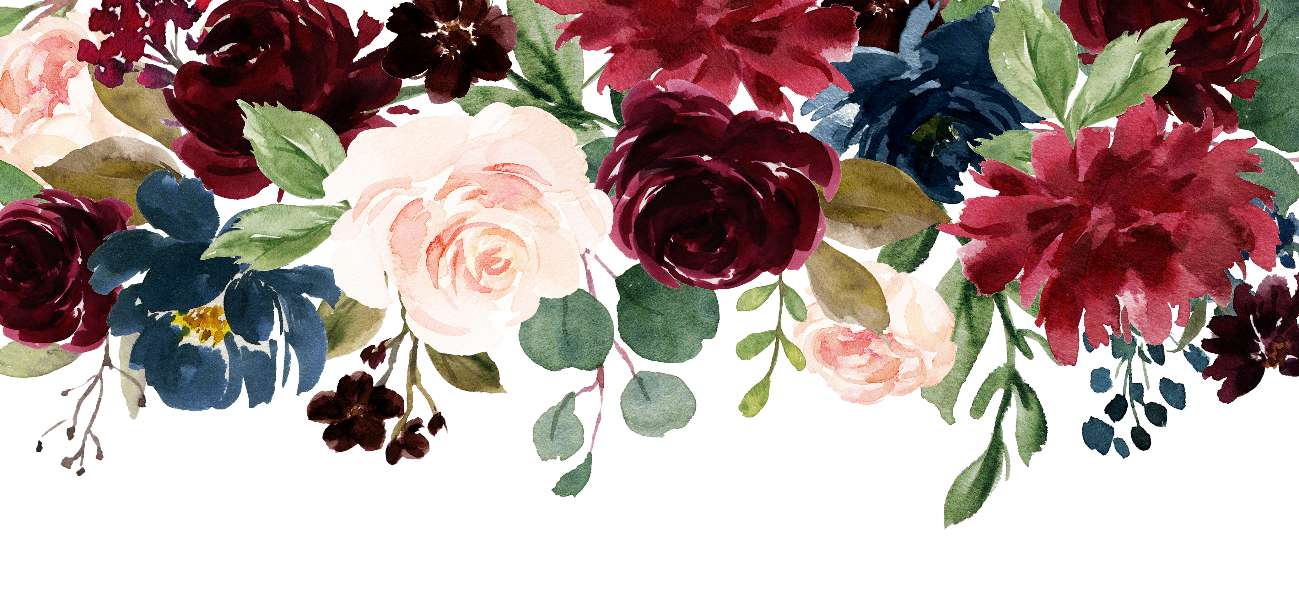 Queridos amigos...

O carinho que temos por vocês sempre foi uma das maiores coisas presente em nossos corações, 
pelas pessoas que vocês são e por essa nossa linda amizade, que sei, é eterna. Por isso...
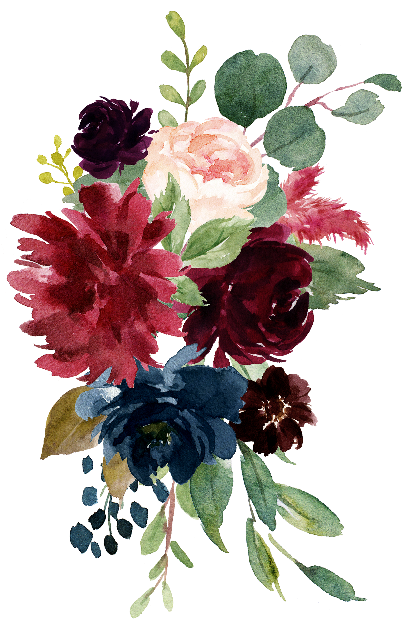 Aceitam ser nossos Padrinhos?
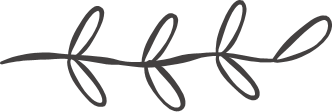 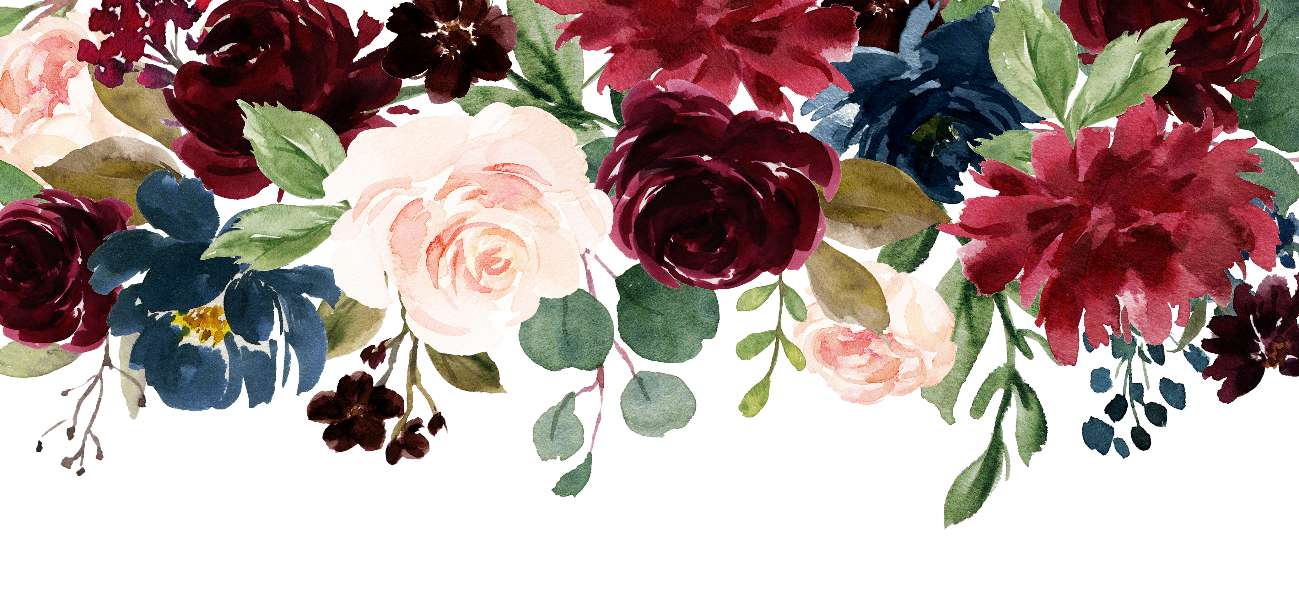 Nome da Madrinha

Você foi promovida a Madrinha! Nós queremos que você se sinta linda e confortável. Para o Grande
dia, você escolherá um vestido longo nos  tons da Paleta de Cores
Sua Paleta de Cores
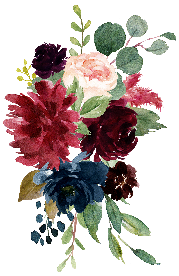 Inspire-se!
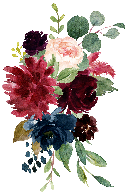 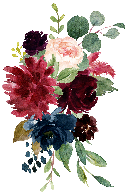 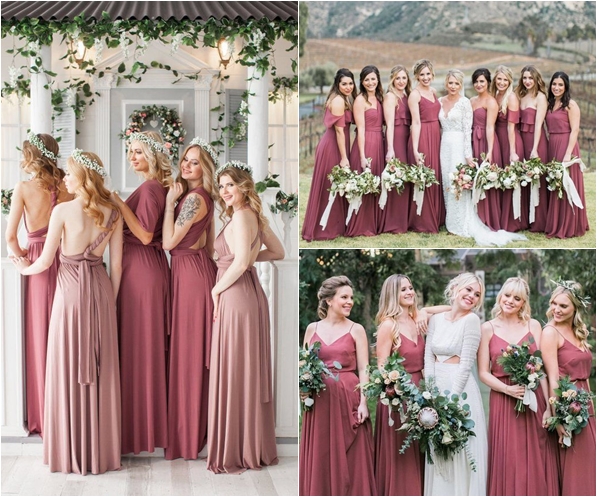 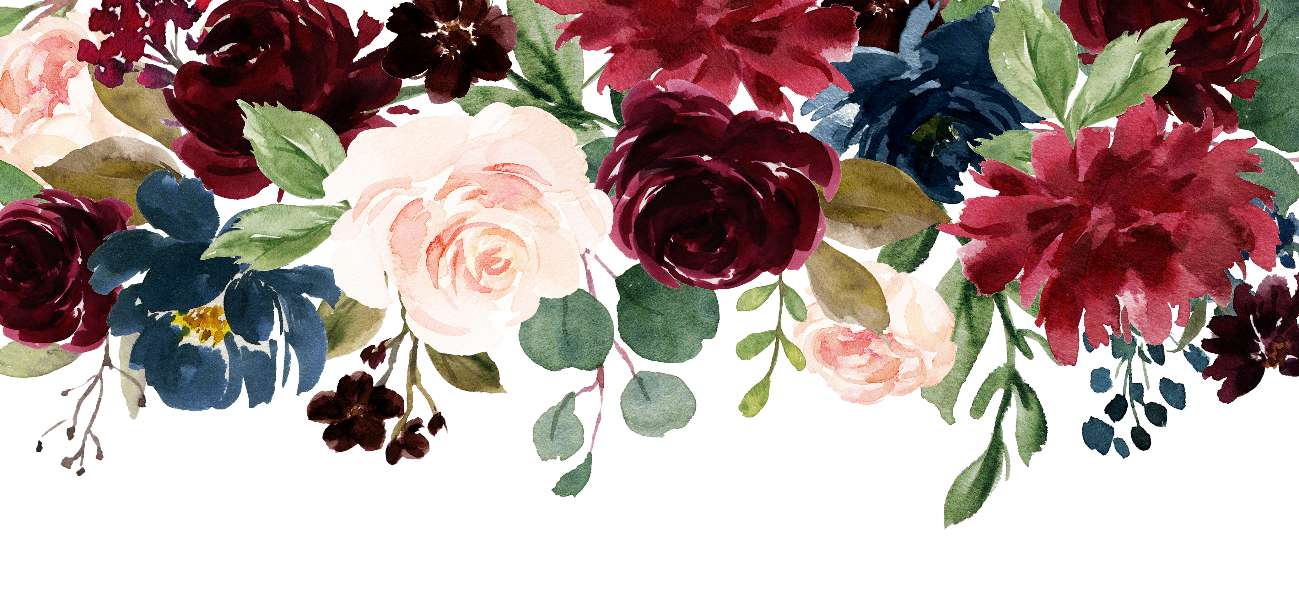 Nome do Padrinho

Você foi promovido a Padrinho! Para o Grande dia, use Terno preto. Para compor o look, use camisa branca e Gravata na cor do vestido da Madrinha.
Sua Paleta de Cores
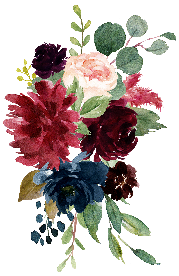 TERNO PRETO      |   CAMISA BRANCA   |   GRAVATA ROSE
Inspire-se!
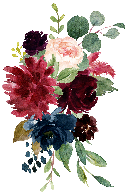 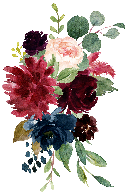 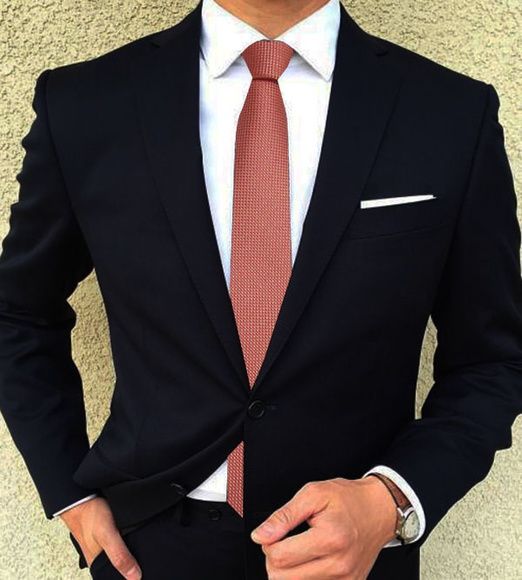 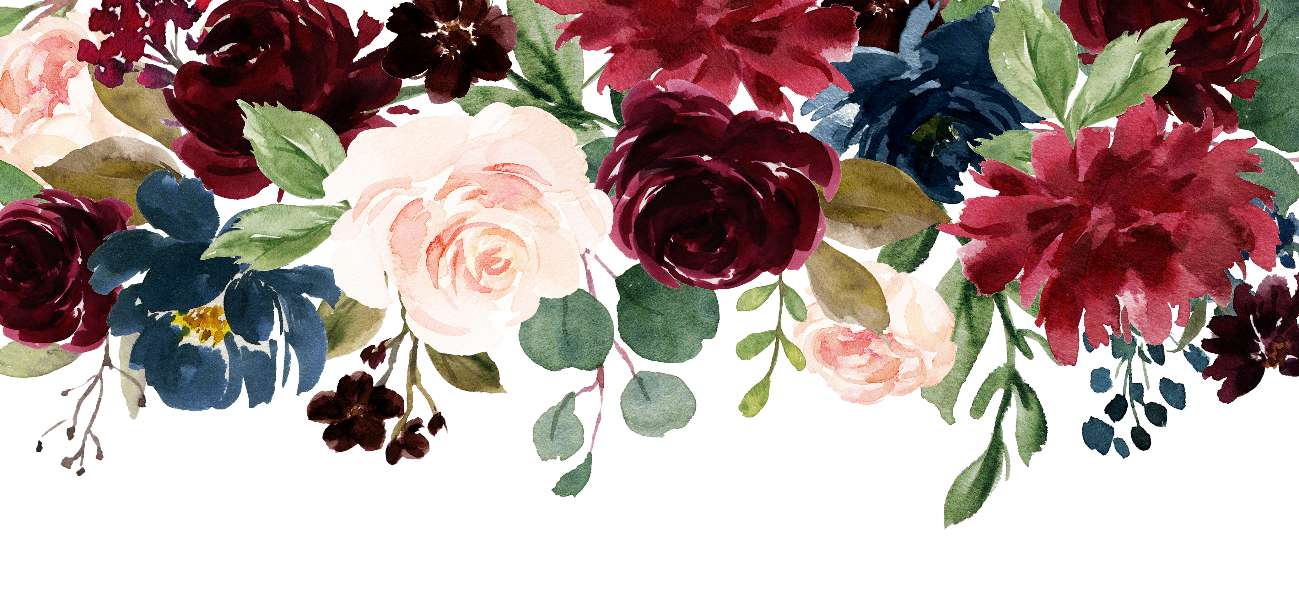 Sobre o grande dia!

Cheguem  com 40 minutos de antecedência
Endereço:
Avenida Nove de Julho 40
São Paulo/SP
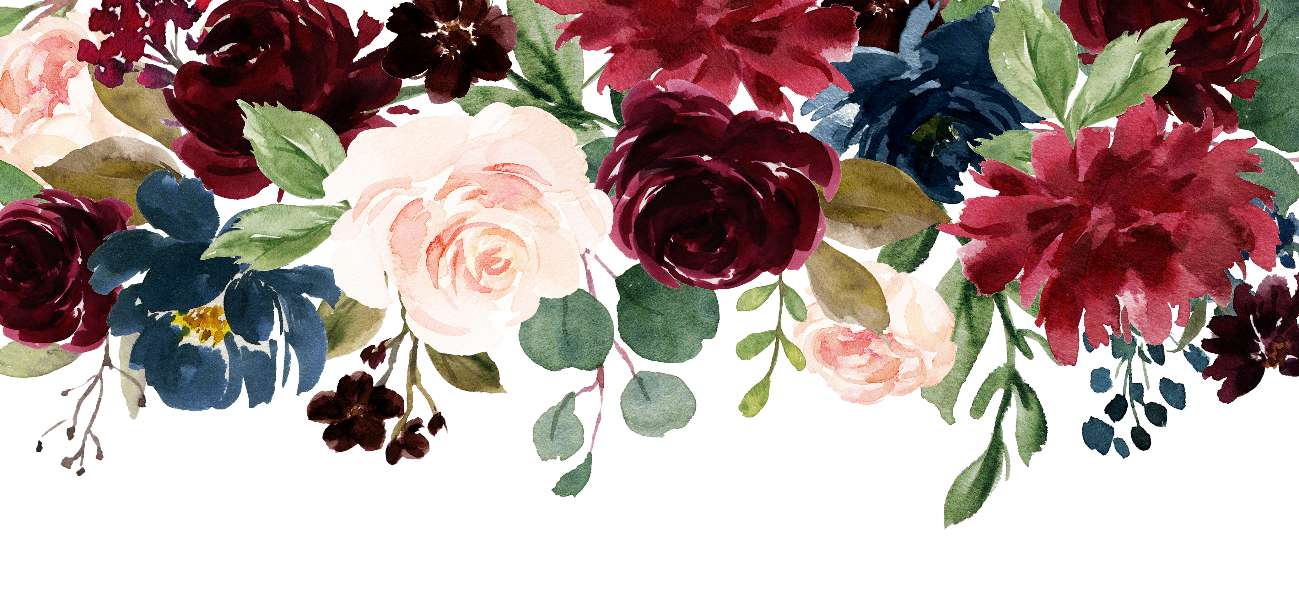